Figure 2. Interaction between iron status and time predicting mother ratings of externalizing problems for infants with ...
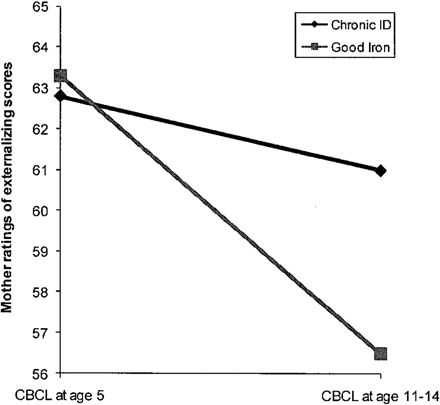 J Pediatr Psychol, Volume 35, Issue 3, April 2010, Pages 296–305, https://doi.org/10.1093/jpepsy/jsp065
The content of this slide may be subject to copyright: please see the slide notes for details.
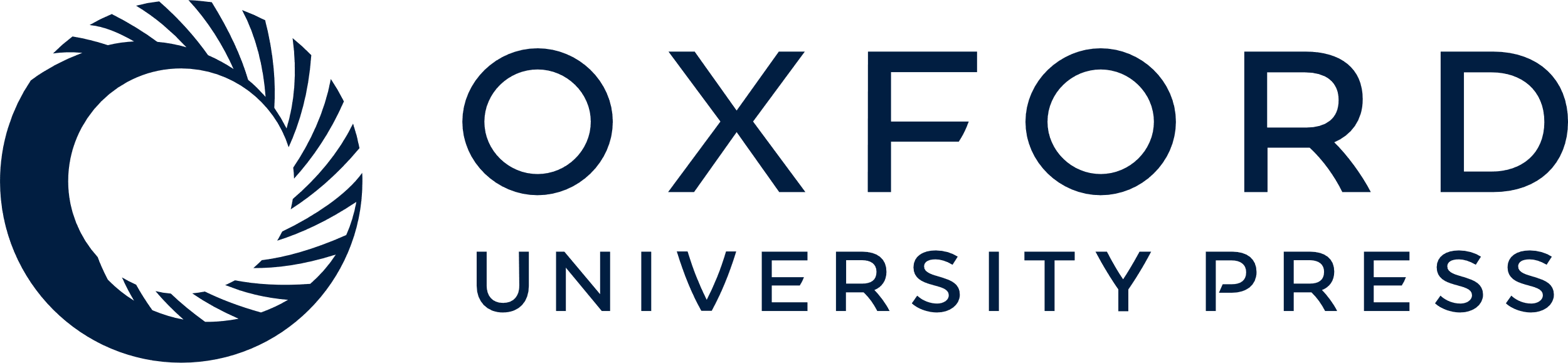 [Speaker Notes: Figure 2. Interaction between iron status and time predicting mother ratings of externalizing problems for infants with low activity.


Unless provided in the caption above, the following copyright applies to the content of this slide: © The Author 2009. Published by Oxford University Press on behalf of the Society of Pediatric Psychology. All rights reserved. For permissions, please e-mail: journals.permissions@oxfordjournals.org]
Figure 1. Interaction between iron status and time predicting mother ratings of externalizing problems for infants with ...
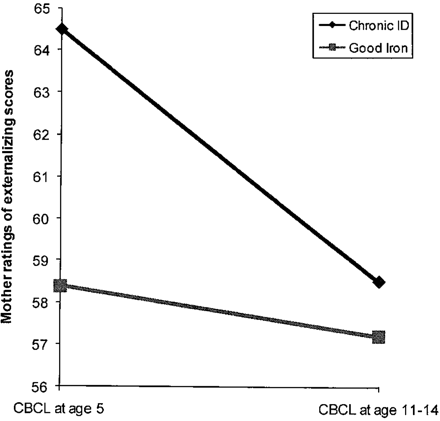 J Pediatr Psychol, Volume 35, Issue 3, April 2010, Pages 296–305, https://doi.org/10.1093/jpepsy/jsp065
The content of this slide may be subject to copyright: please see the slide notes for details.
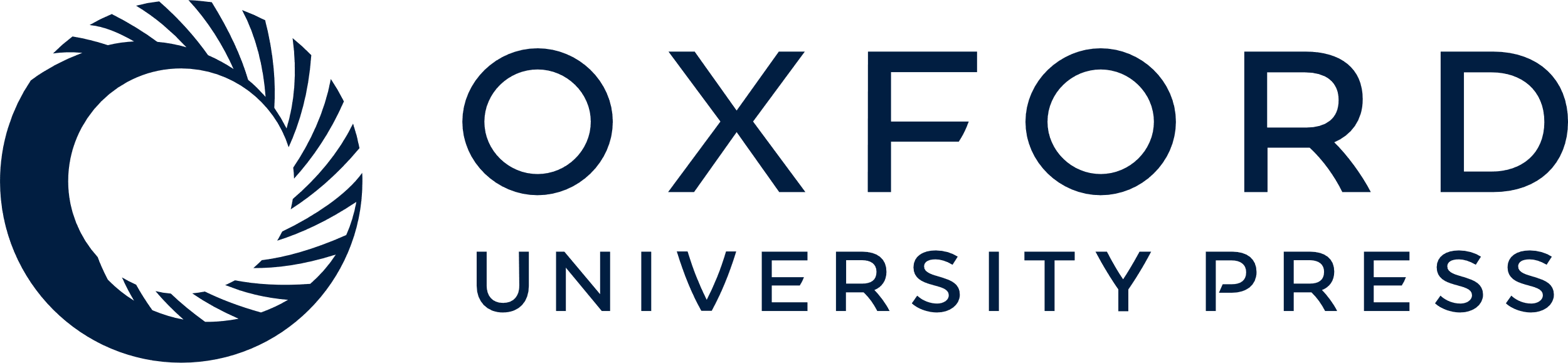 [Speaker Notes: Figure 1. Interaction between iron status and time predicting mother ratings of externalizing problems for infants with high activity.


Unless provided in the caption above, the following copyright applies to the content of this slide: © The Author 2009. Published by Oxford University Press on behalf of the Society of Pediatric Psychology. All rights reserved. For permissions, please e-mail: journals.permissions@oxfordjournals.org]